6.896: Probability and Computation
Spring 2011
lecture 19
Constantinos (Costis) Daskalakis
costis@mit.edu
the evolutionary process
the “tree of life”
- 3 million years
ACCGT…
ACGGT…
AACGT…
TCGGT…
ACTGT…
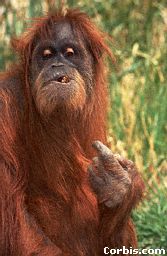 TCCGT…
TCGGA…
time
ACCGT…
ACTGT…
TCCGA…
ACCTT…
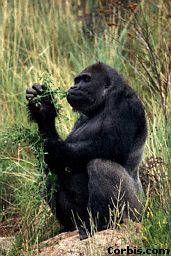 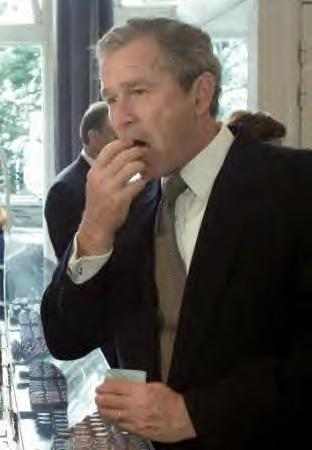 today
TCAGA…
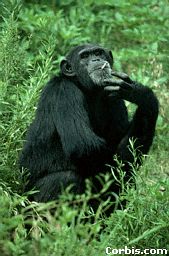 GCCGA…
the “tree of life”
- 3 million years
: common ancestor
ACCGT…
: present day organisms
ACGGT…
AACGT…
TCGGT…
ACTGT…
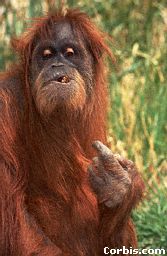 TCCGT…
TCGGA…
time
ACCGT…
ACTGT…
TCCGA…
ACCTT…
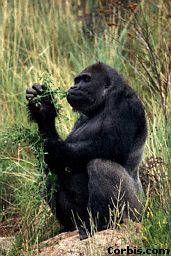 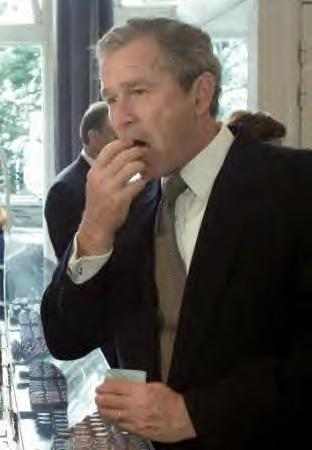 today
TCAGA…
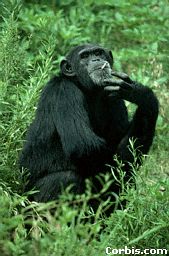 GCCGA…
the computational problem
- 3 million years
?
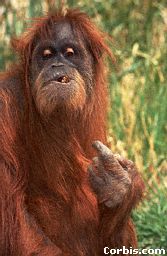 TCGGA…
time
ACCGT…
ACTGT…
ACCTT…
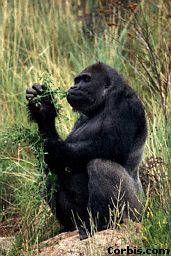 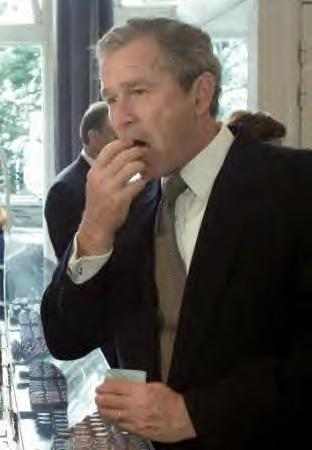 today
TCAGA…
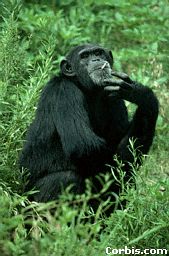 GCCGA…
Darwin’s Finches
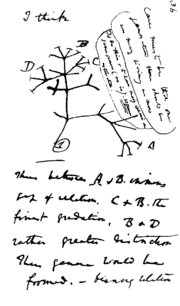 phylogenetic reconstruction algorithms
reconstruction algorithms
combinatorial methods
non sequence-based:
use knowledge of the subtree on subsets of a small number of leaves, e.g. “quartet methods” exploit knowledge of the topology on subsets of 4 leaves
sequence-based:
e.g. “maximum parsimony” searches for a binary tree, whose leaves are the present-day species, and a labeling of its internal nodes with sequences, so that the sum of hamming distances over all edges is minimized
use knowledge of some notion of evolutionary distance between pairs of present-day species, e.g. “neighbor-joining”
distance-based:
statistical methods
- assume a Markovian evolutionary model, and do statistical inference of the model from the samples, e.g. via maximum-likelihood, a distance method, a quartet method, etc.
Quartet Methods
Observation: there are 3 possible trees on a set of 4 species
A
A
C
B
B
D
C
D
A
C
these are the three possible quartets over A, B, C, D
D
B
Theorem:
If we know the quartet induced by a tree on every subset of 4 leaves, then we can deduce the whole tree.
[see proof in supplementary material]
a simple Markov model on a tree
Evolution of Aligned Sequences
-
+
…
r
pra
0. Tree T = (V, E) on n leaves (unknown)
prc
+
-
a
1. State Space: = {-1, +1}
pab
-1: Purines (A,G)
+1: Pyrimidines (C,T)
pa3
-
+
-
+
b
c
2. Mutation Probabilities on edges (also unknown)
pc4
pc5
pb1
pb2
3. Choose uniform spin at the root;
+
+
-
-
+
-
-
-
-
+
trickle-down;
repeat
1
2
3
4
5
Lemma: Equivalent to taking independent samples from the Ising model (with appropriate temperatures related to mutation probabilities).
s(1)
s(2)
s(3)
s(4)
s(5)
+
+
+
-
-
-
-
-
+
+
+
+
-
-
+
-
-
+
+
+
+
-
-
+
+
pb2
prc
+
pra
pa3
pc5
The Phylogenetic Reconstruction Problem
Input: k independent samples of the process at the leaves of an n leaf tree – but tree not known!

Task: fully reconstruct the model, 
	  i.e.  find tree and mutation probabilities

       Goal:  complete the task efficiently
	      use small sequences (i.e. small k)
In other words: Given k samples from the Ising model on an unknown tree, observed only at the leaves of the tree, can we reconstruct the tree?
A: need at least k = Ω(log n)  (see supplementary material)
A: k = poly(n) always sufficient (next lecture)
[Speaker Notes: And what about using smaller smaller sequences?]
Can we perform reconstruction using shorter than poly(n) sequences?
A: Yes, if “temperature” (equivalently the mutation probability) is sufficiently low”.
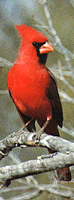 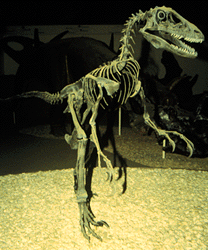 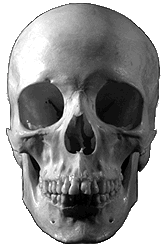 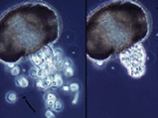 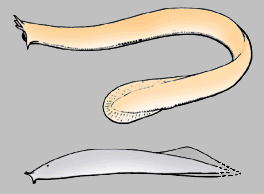 ?
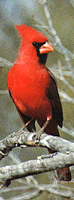 ?
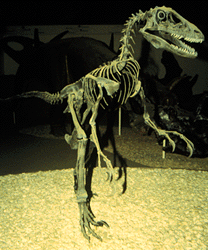 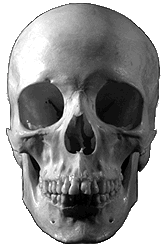 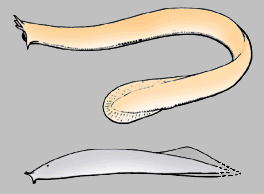 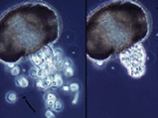 Phylogenetics         Physics
mutation probability
temperature
[Daskalakis-Mossel-Roch 06]
The phylogenetic reconstruction problem
can be solved from very short sequences
The Ising model on the tree exhibits long-range order
phylogeny
statistical physics
The Underlying Phase Transition: Root Reconstruction in the Ising Model
LOW TEMP
HIGH TEMP
bias
no bias
Correlation of the leaves’ states with root state persists independently of height
Correlation goes to 0 as height of tree grows
“typical” 
boundary
“typical” 
boundary
p < p*
p > p*
The transition at p* was proved by:
[Bleher-Ruiz-Zagrebnov’95], [Ioffe’96],[Evans-Kenyon-Peres-Schulman’00], 
[Kenyon-Mossel-Peres’01],[Martinelli-Sinclair-Weitz’04], [Borgs-Chayes-Mossel-R’06]. 
Also, “spin-glass” case studied by [Chayes-Chayes-Sethna-Thouless’86]. Solvability for 
p* was first proved by [Higuchi’77] (and [Kesten-Stigum’66]).
Physics           Phylogenetics
Statistical physics
Phylogeny
k = (logn)
Low Temp
[DMR’05]
p = p*
k = (poly(n))
High Temp
[Mossel’03]
Resolution of Steel’s Conjecture
The point of this result is that phylogenetic reconstruction can be done with O(log n) sequences IFF the underlying Ising model exhibits long-range order.
next time: proof that poly(n) sequences suffice
lecture after next: root reconstruction problem on the tree